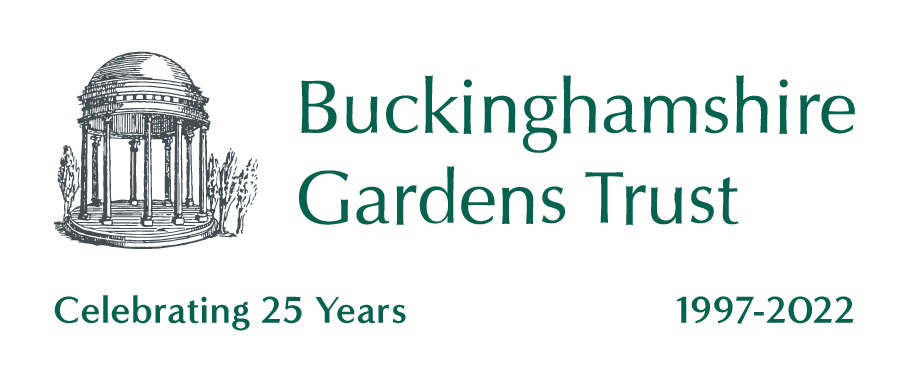 AUDIENCE ENGAGEMENT PROGRAMME
Claire de Carle – Chair and Trustee
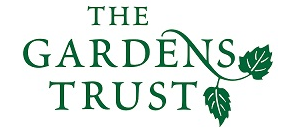 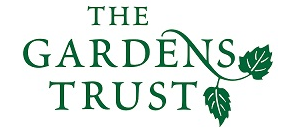 Funding the programme
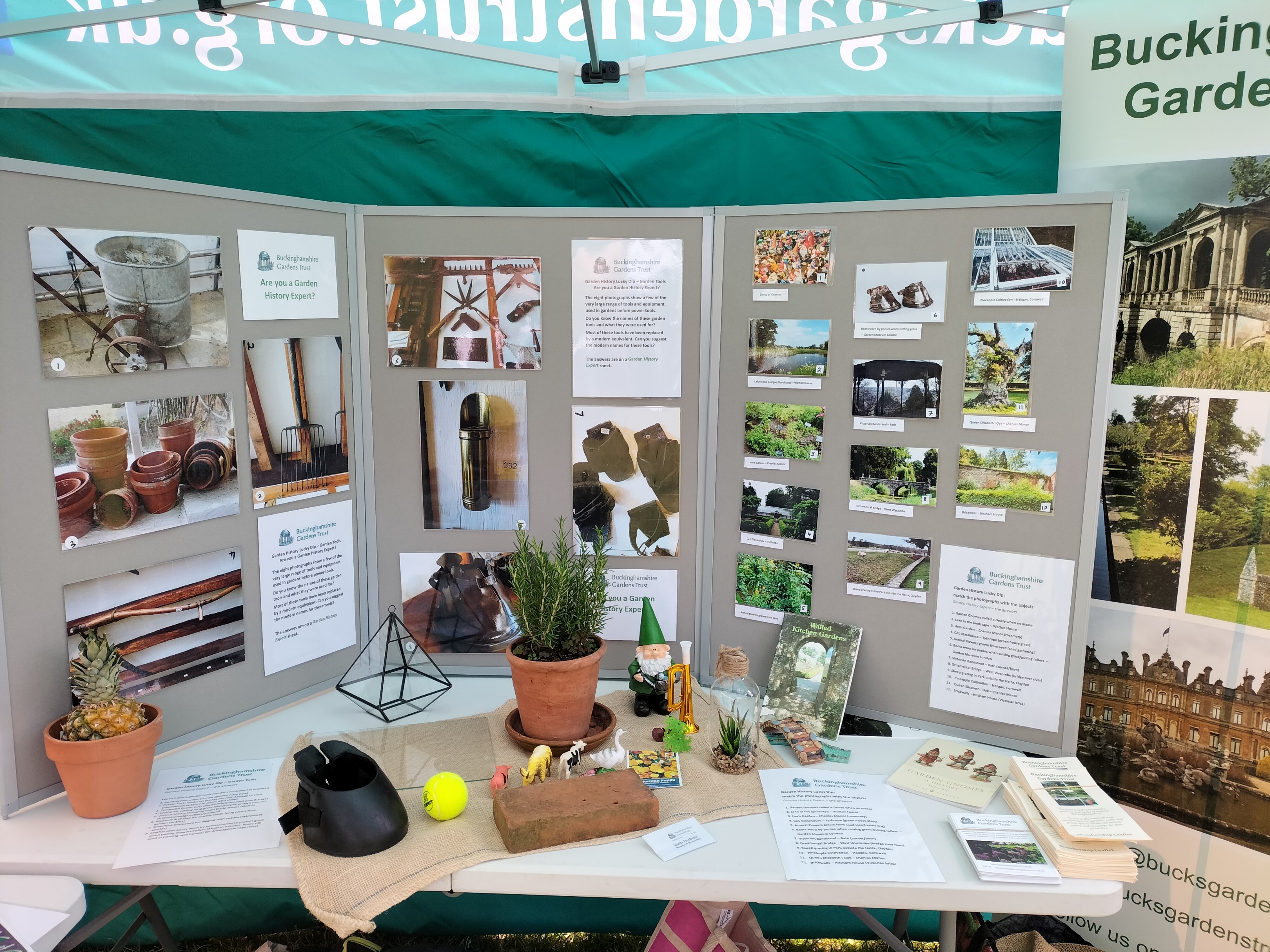 The Gardens Trust Community Grant
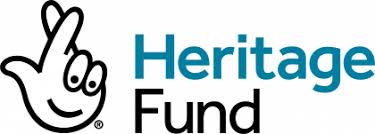 Where can I hold an event?
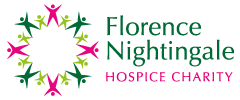 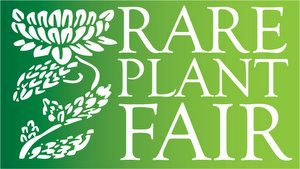 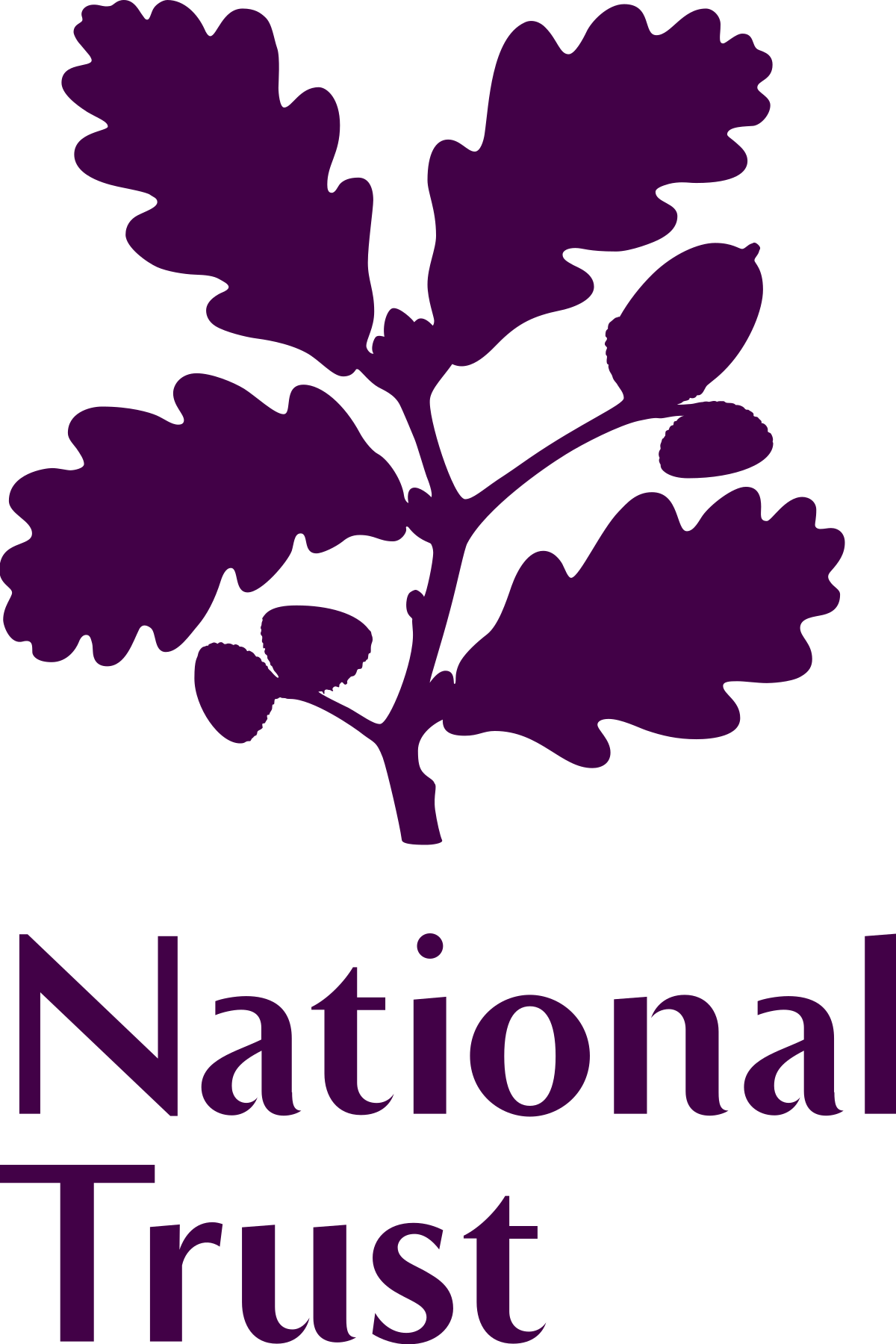 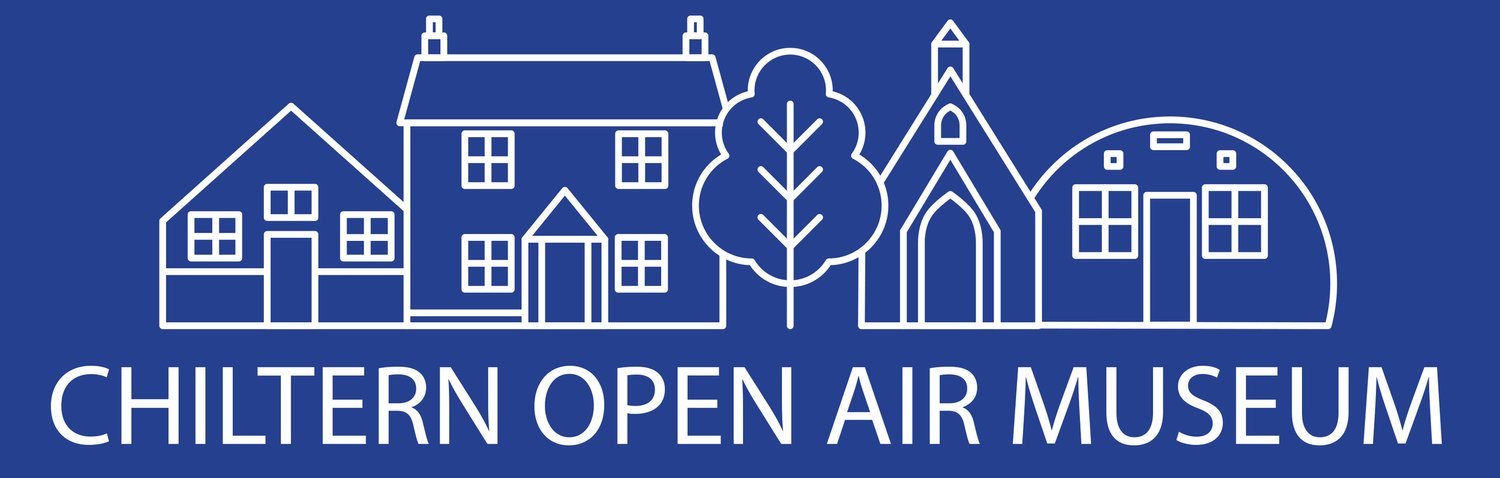 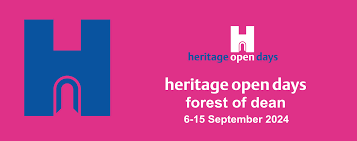 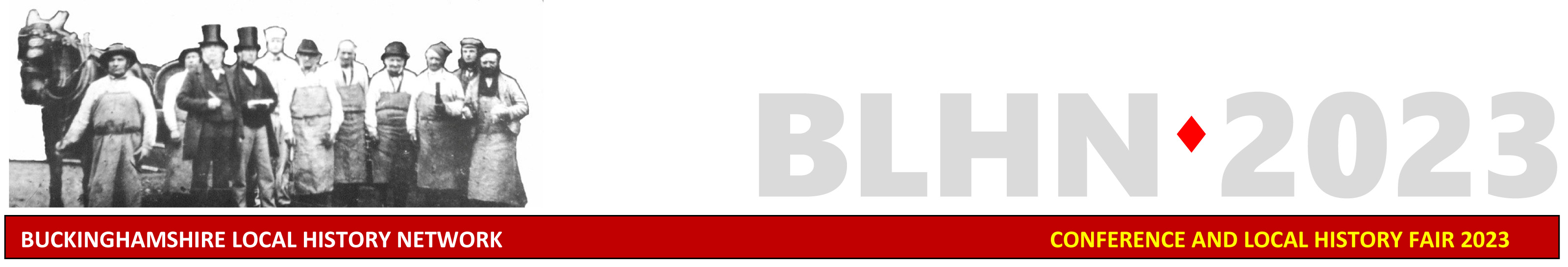 Setting up at an event
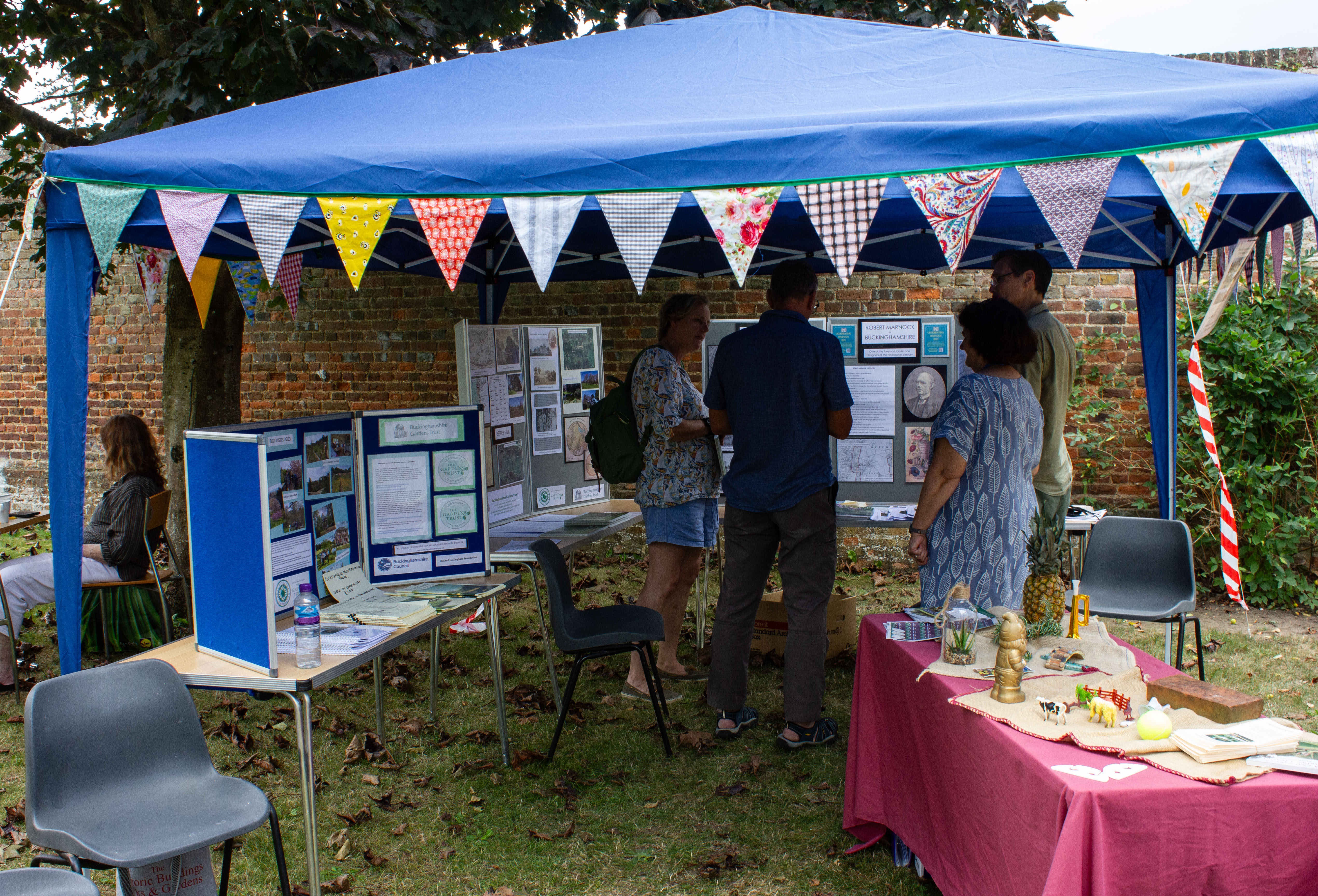 Recruiting Volunteers
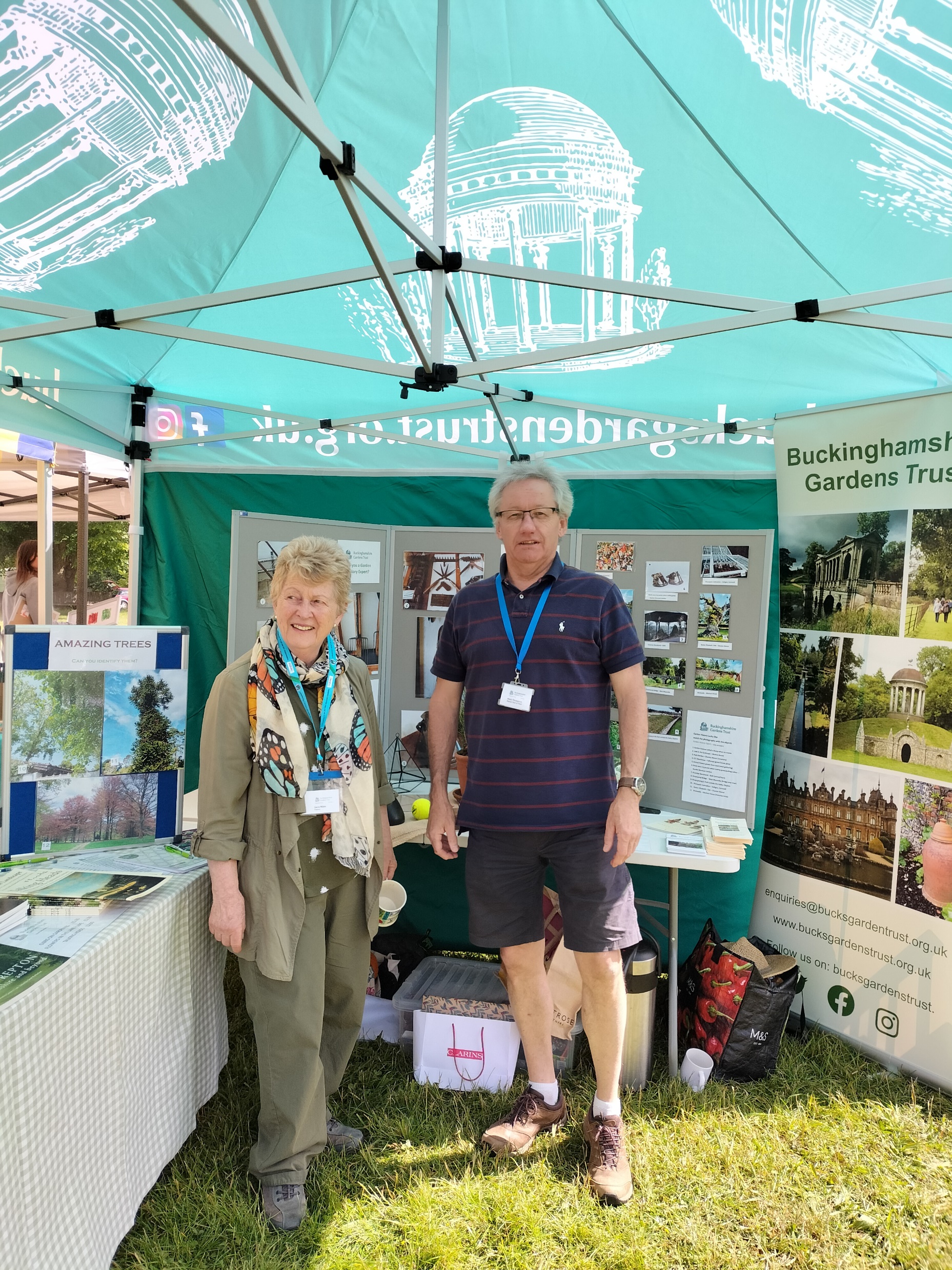 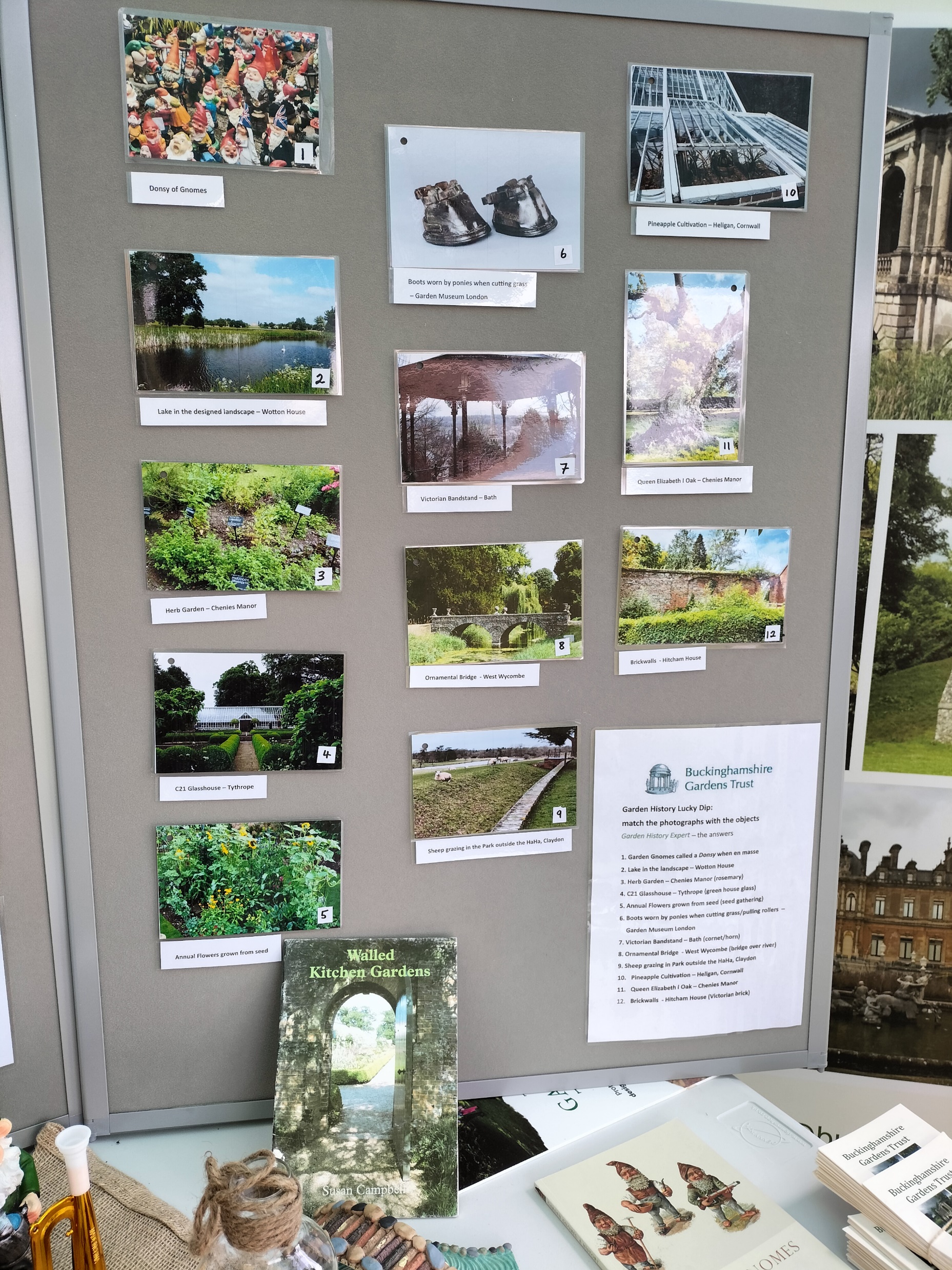 The Garden History - Lucky Dip
Are you a garden history expert?
Outreach events with children’s clubs or school groups
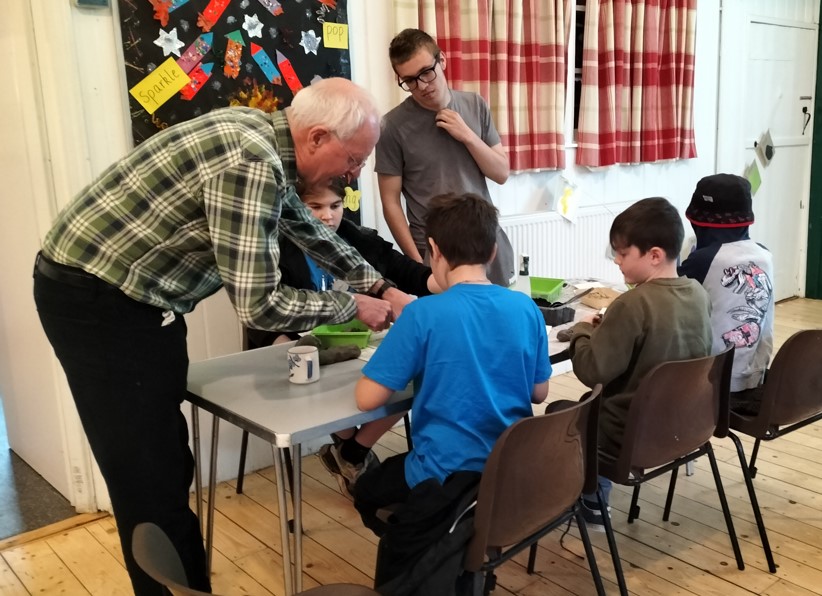 Young Archaeologists making crop circles
Outcomes
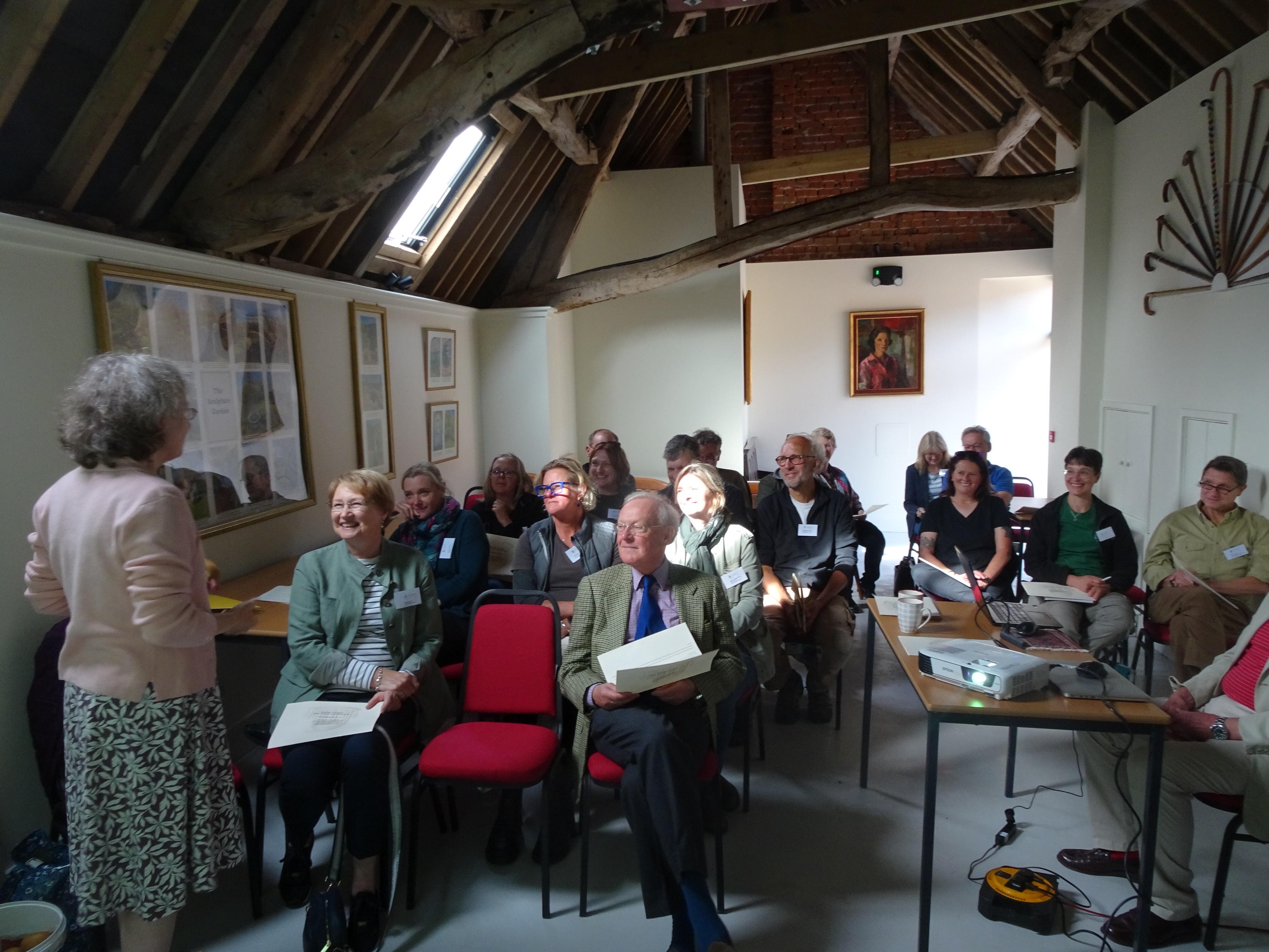 New members
Networking

Increased awareness of historic gardens
Fun activity for children

Future ideas
Funding
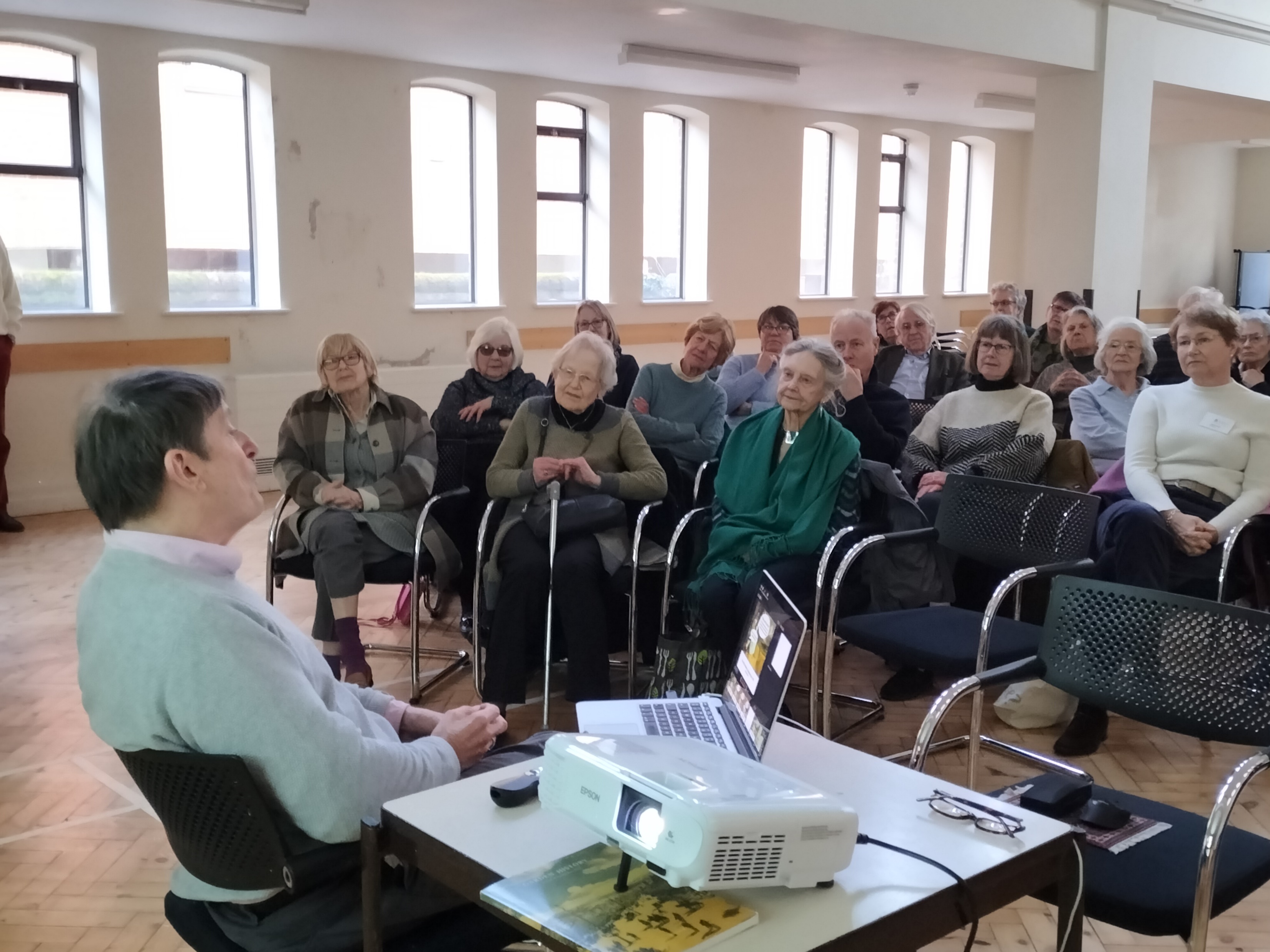